Новогодняя гирлянда из цветной бумаги «Звездочки»
Поделка для детей 5-7 лет
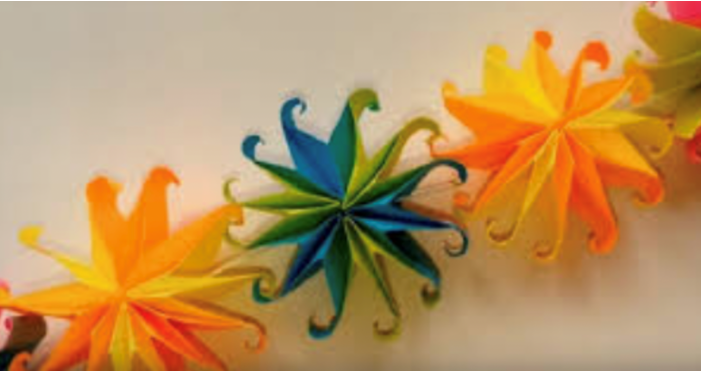 Актуальность
Гирлянда – самая популярная часть новогоднего декора. Наверняка у вас в коробке хранится не один десяток гирлянд с прошлых праздников, но возможно, вы захотите сделать новогоднюю гирлянду своими руками. Каждый раз хочется приготовить  особенное и необычное украшение и украсить дом, насладиться предвкушением праздника.  Созданные своими руками игрушки способствуют расширению индивидуальности и фантазии, трудовому, эстетическому, нравственному воспитанию, развивают усидчивость и аккуратность.
Украшения из гирлянд , изготовленных своими руками придадут вашему дому больше уюта и тепла, ведь они сделаны от души!
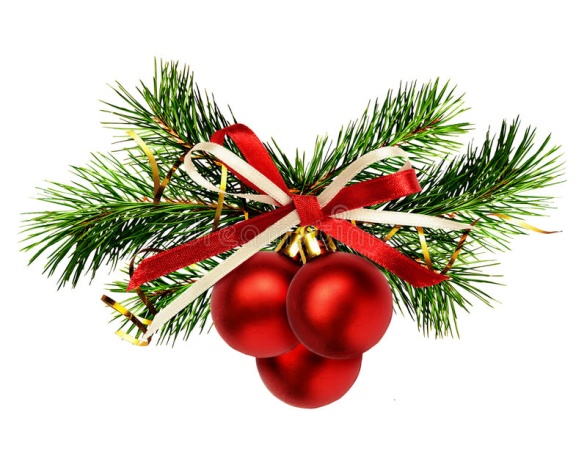 Цель: формирование дизайнерских способностей при создании праздничной гирлянды из цветной бумаги
Задачи:
-  Развитие мелкой моторики
-  Развития сосредоточения, чувства вкуса и меры
-  Воспитание эстетического вкуса и культуры труда
- Способствование единению ребенка и родителя (взрослого) во время изготовления новогодней поделки
Материалы для работы:
- Цветная двухсторонняя бумага
- Линейка
- Ножницы
- Клей
- Иголка с ниткой
Этапы работы:
1. Подготовить квадрат размером 9*9 см.
2. Сложить квадрат пополам
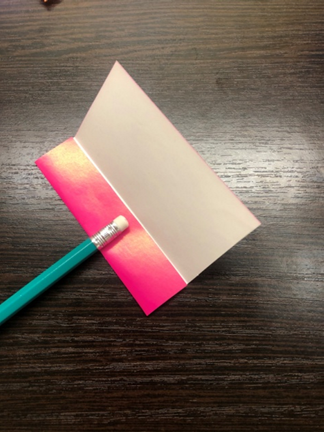 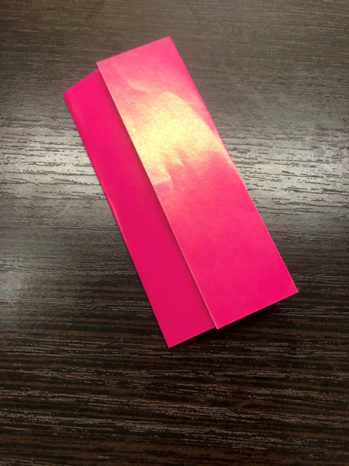 4. Правую сторону квадрата так же сложить, но слегка наложить на левую так, чтобы можно было их склеить.
3. Развернуть и сложить к линии сгиба левую сторону квадрата.
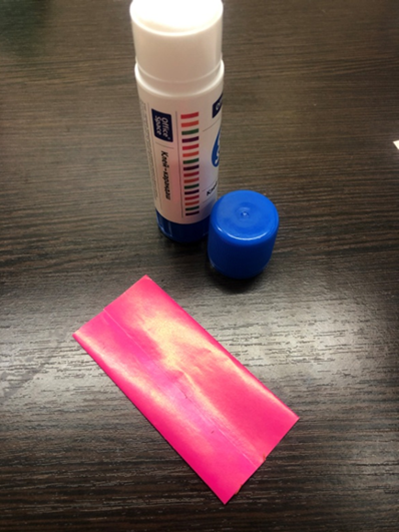 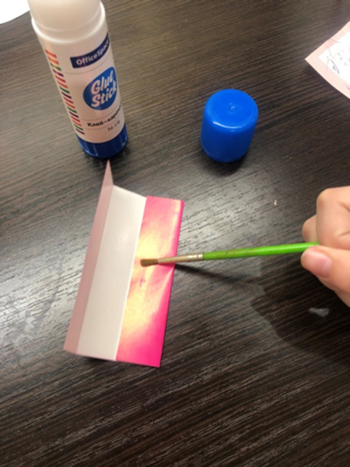 6.  Склеить стороны между собой.
5. Слегка намазать клеем край  одной стороны.
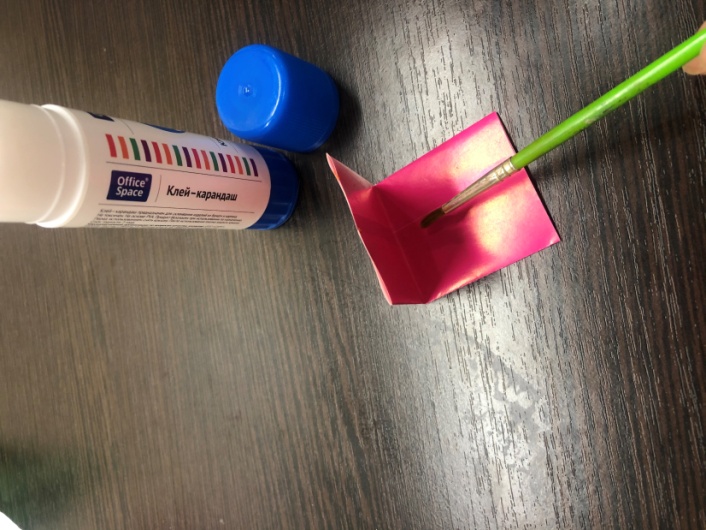 8. Склеить полосой по середине.
7. Сложить готовую деталь пополам.
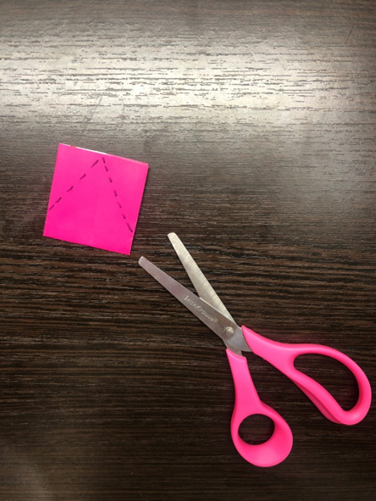 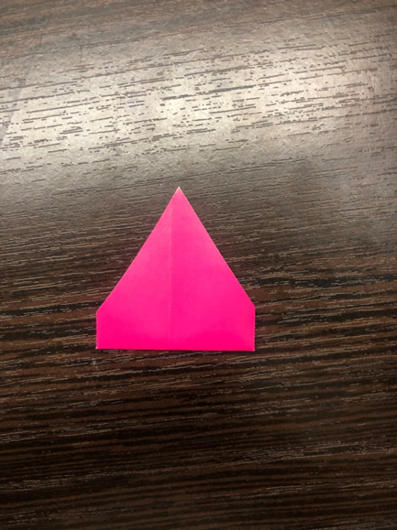 9. Срезать углы, оставив небольшое основание.
10. Первая деталь звездочки готова.
13. Склеиваем детали по середине между собой полосой клея (не полностью, иначе конструкция не разложится).
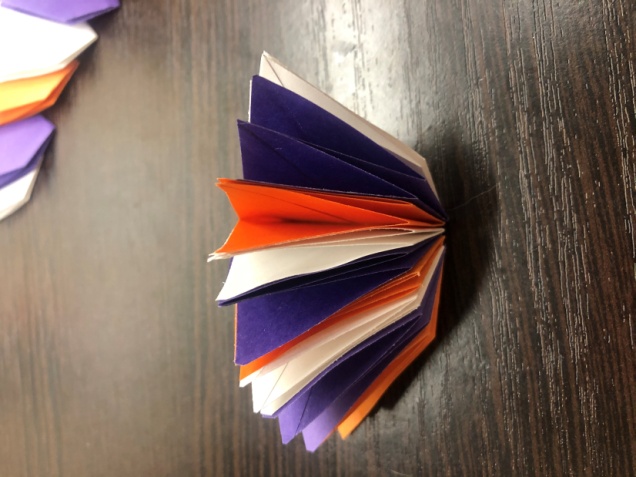 11. Заготавливаем несколько таких деталей (в зависимости от количества цвета на звездочке, ребенку лучше 6 деталей).
12. Разложить готовые детали чередуя цвета.
15. Зубочисткой или тонкой кисточкой (палочкой или другим подручным материалом) скручиваем края звездочки. Готово!
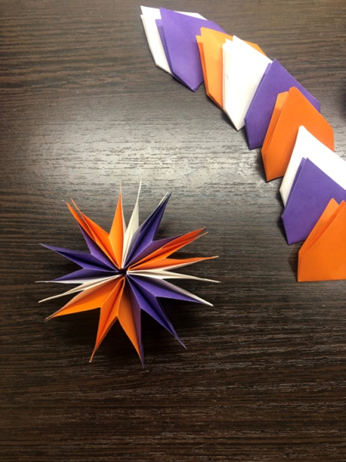 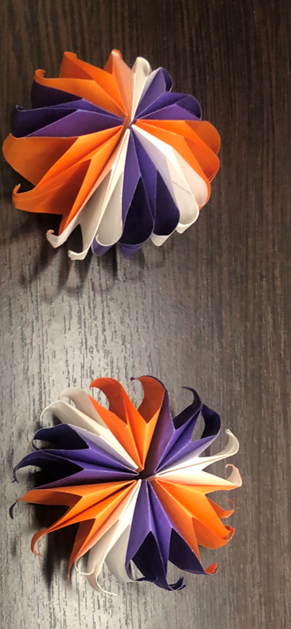 14. Склеиваем крайние стороны деталей между собой так, чтобы  получилась звездочка.
Далее повторяем проделанную работу столько раз, сколько  нужно вам заготовок звездочек и собираем их в общую гирлянду на нитку:
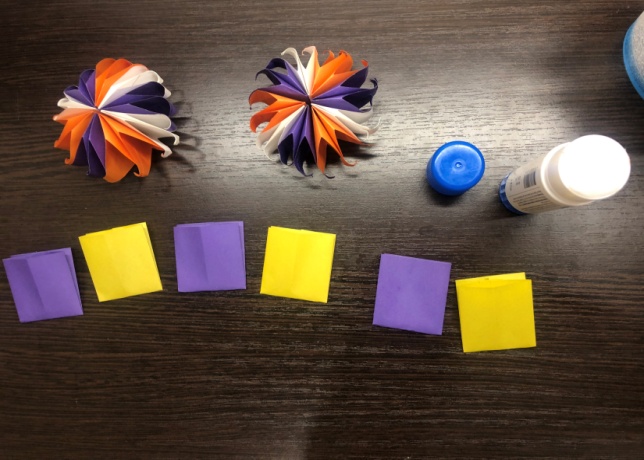 Подготавливаем бумагу и нарезаем квадраты
Складываем и склеиваем стороны по середине
Снова складываем в квадраты и склеиваем
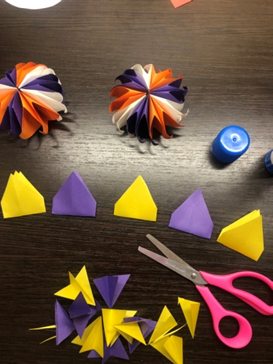 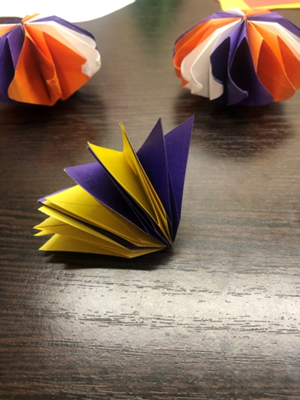 Нанизываем звездочки на нитку и гирлянда готова!
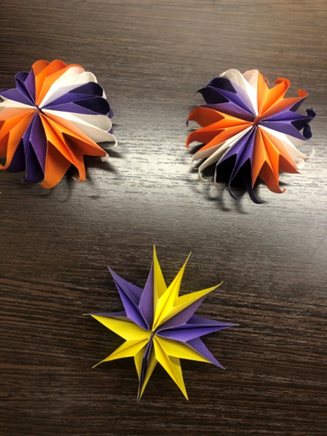 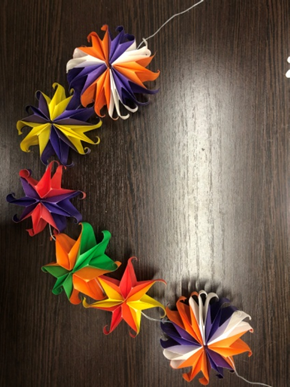 Нарезаем на треугольники
Собираем звездочку из деталей
Закручиваем острые края
Спасибо за внимание!
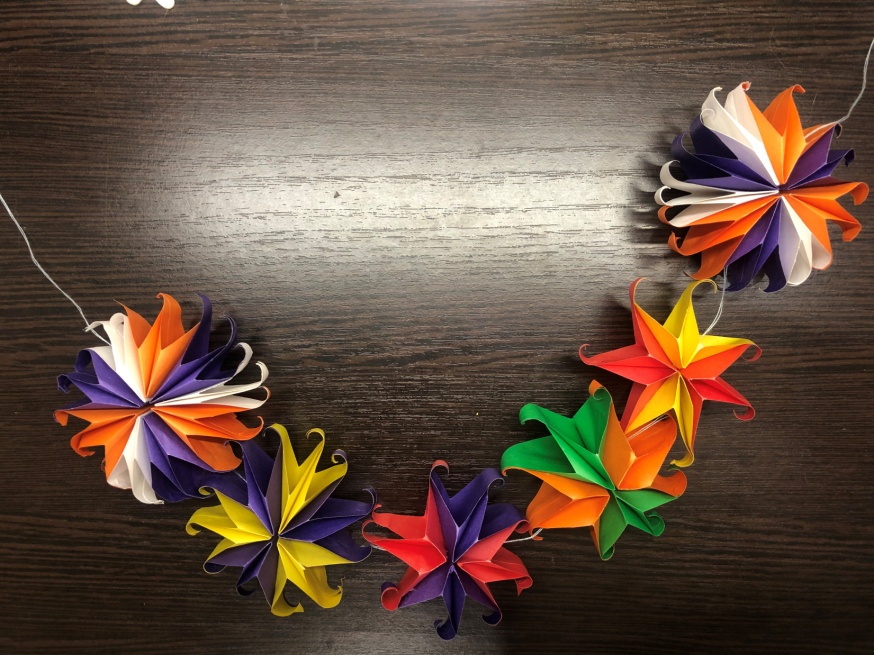